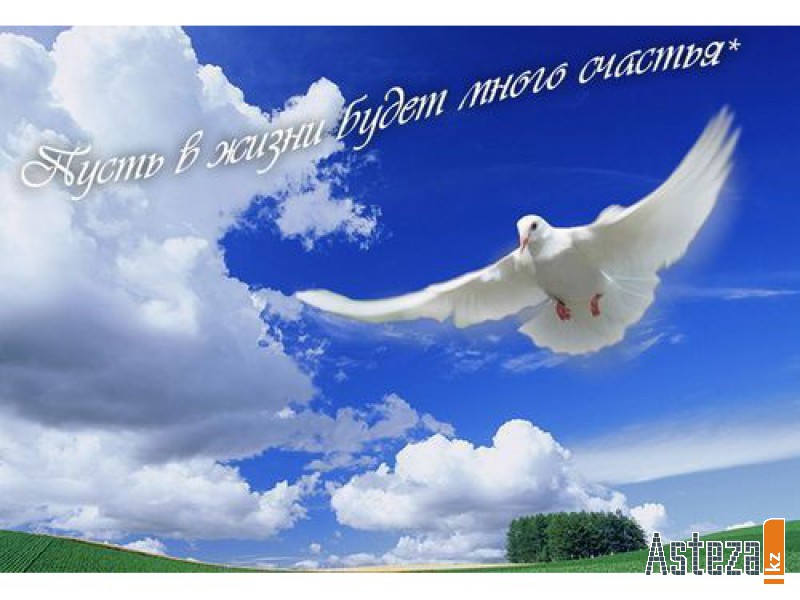 В Мире птиц
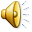 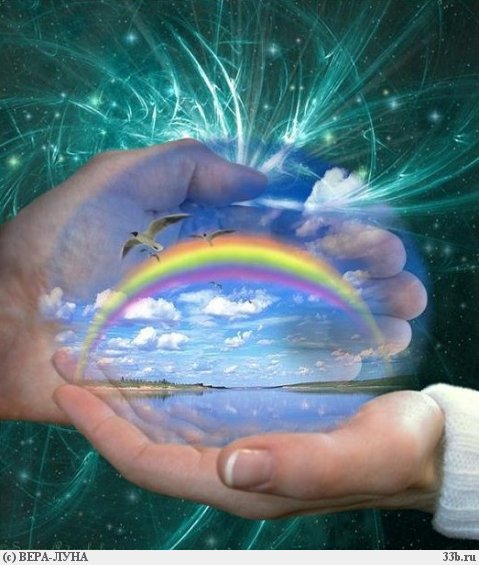 Сколько на свете птиц? 
Согласно предположениям
 орнитологов,
 в мире существует 
около 100 млрд. особей птиц 
- приблизительно 9000 видов
Своя игра
К сожалению,
 ответ не верный
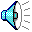 назад
Молодец! 
Ты прям как вундеркинд
назад
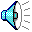 Самые малочисленные
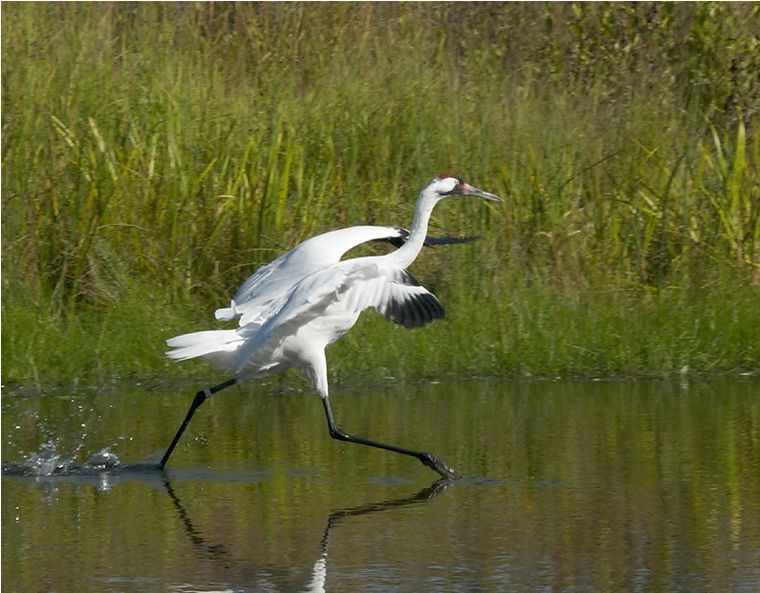 Волнистый попугай
Американский журавль
Пингвин
назад
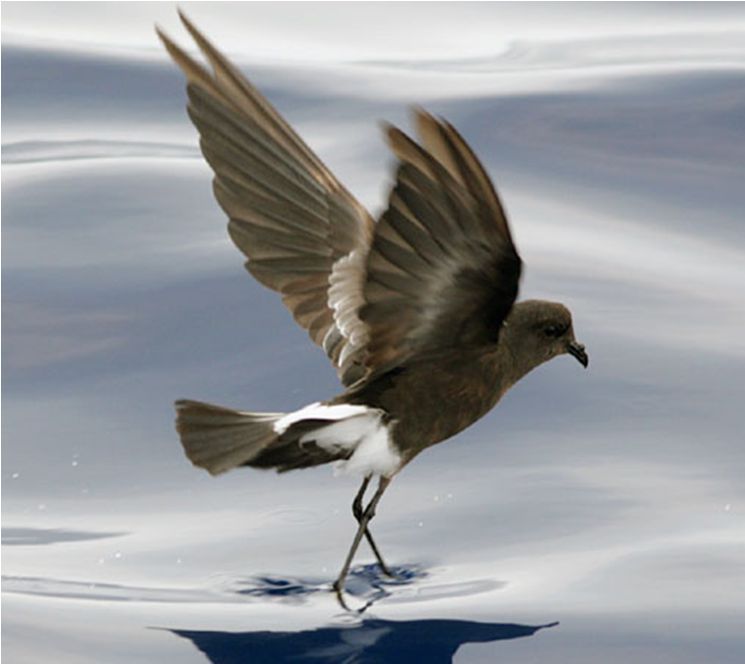 Самый многочисленный вид
качурка  Вильсона
Стриж
Иволга
Снегирь
назад
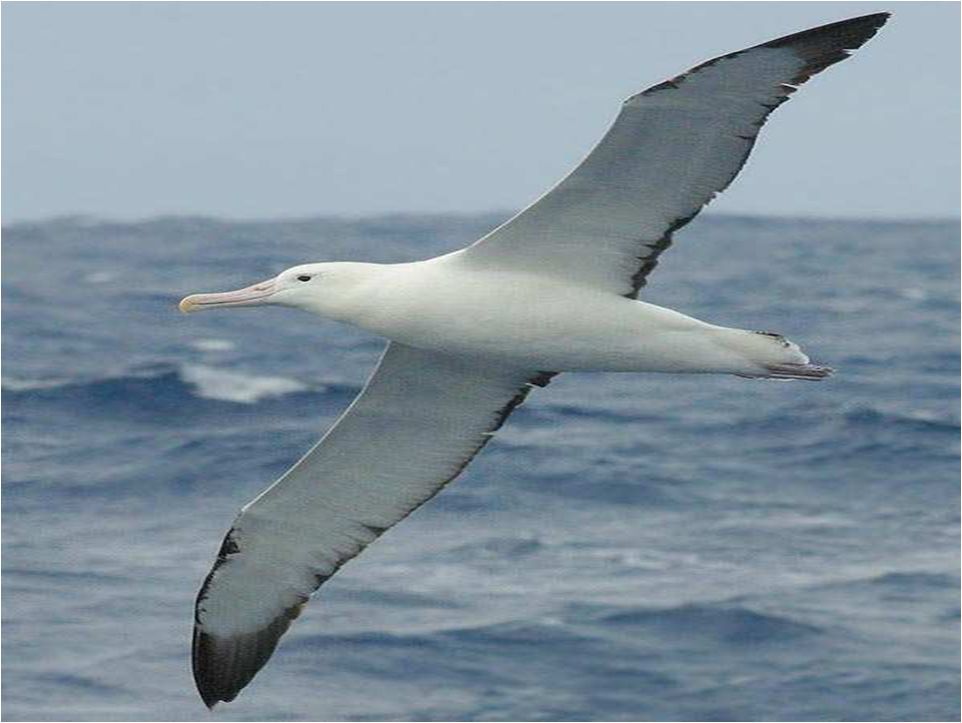 Какой возраст у самой старой птицы  среди птиц живущих на воле.
67 лет
45 лет
80 лет
74 лет
назад
Самая старая птица  среди птиц живущих в не воле.
68 лет
35 лет
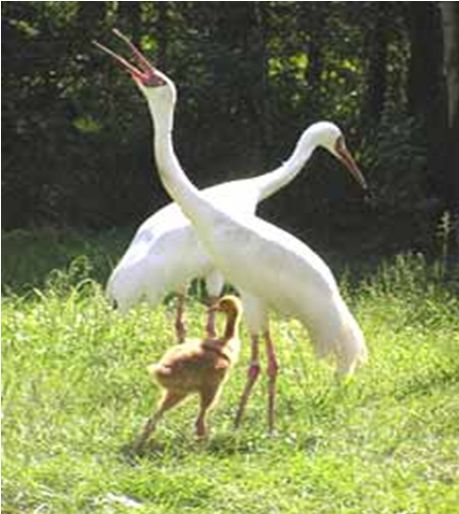 49 лет
82 лет
назад
Какая птица занесенная в Красную книгу России, обитает на территории национального парка «Атарская лука»?
сапсан
беркут
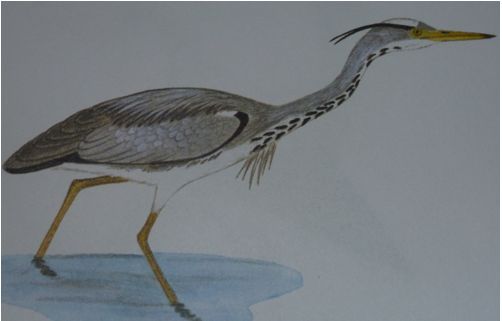 Серая цапля
Черный аист
назад
Самая крупная современная птица
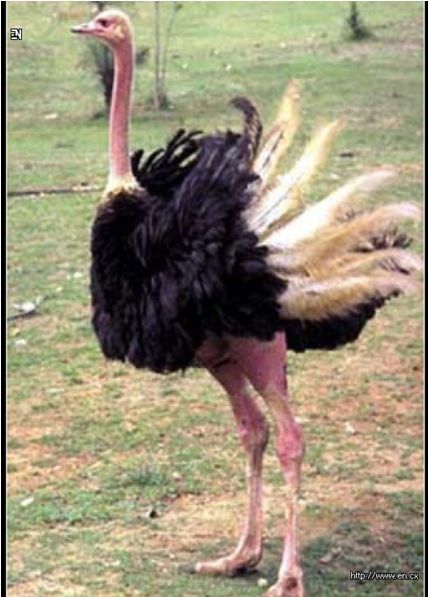 африканский страус
дрофа
пингвин
Андский кондор
назад
Самая тяжелая из современных летающих птиц
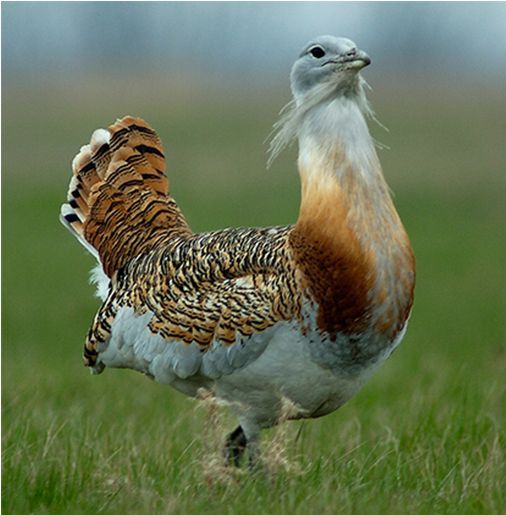 Черный аист
Дрофа
Андский кондор
Воробей
назад
Самая маленькая птица
Колибри синехвостая амазилия
Малиновка
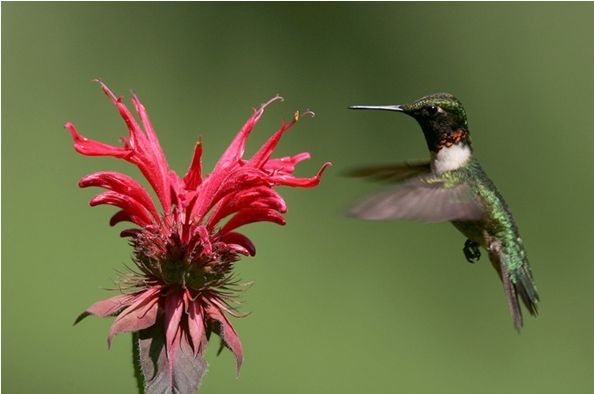 Красноглазый виреон
Колибри-пчелка
назад
Самый большой размах крыльев
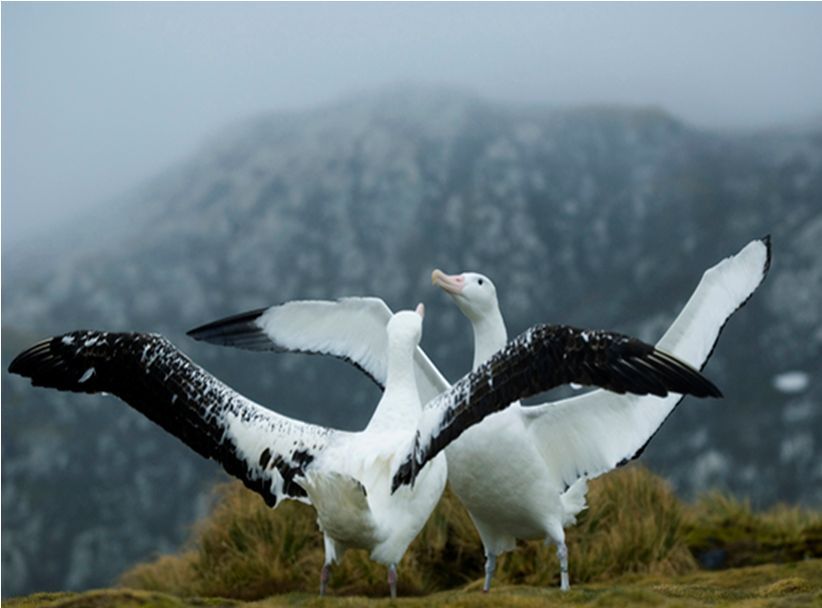 Розовой
фламинго
Странствующий альбатроса
Сапсан
Сокол
назад
Самый неутомимый певец
Канарейка
Жаворонок
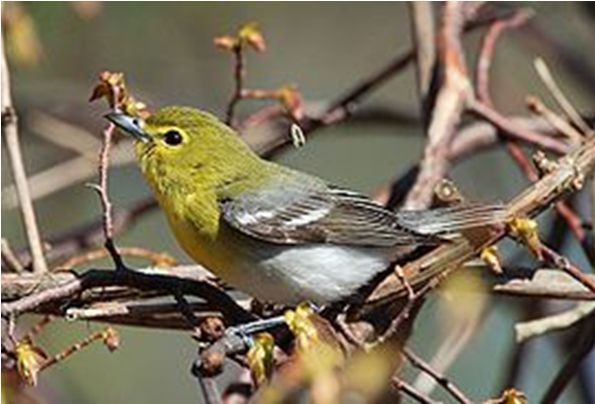 Красноглазй виреон
Соловей
назад
Птица – самый быстрый летун
стрепет
воробей
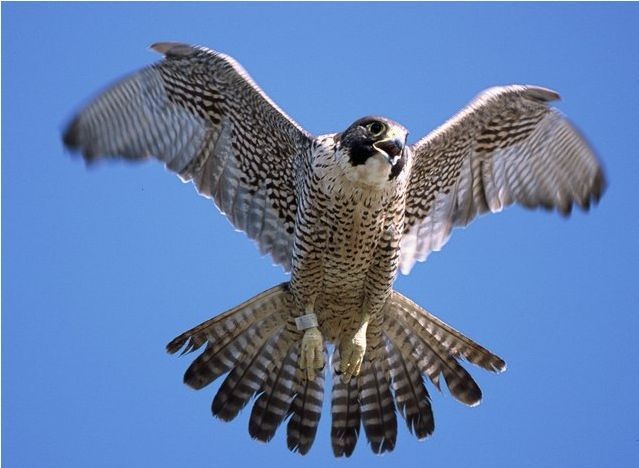 сыч
сапсан
назад
Птица – самый быстрый пловец
Гага
пингвин Адели
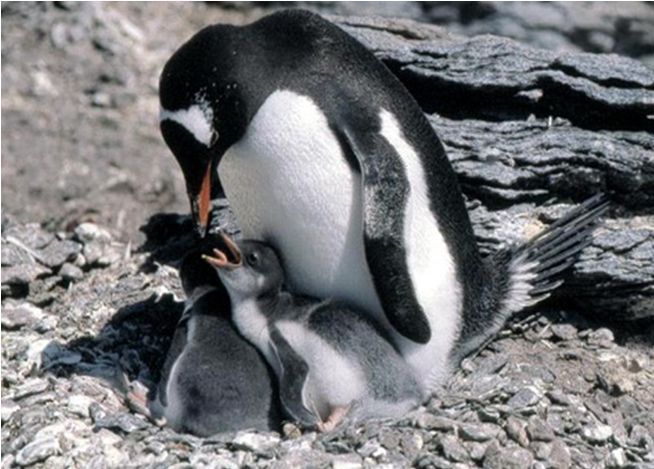 Папуанский пингвин
Императорскй пингвин
назад
Птица - самый быстрый бегун
Африканский страус
Кулик
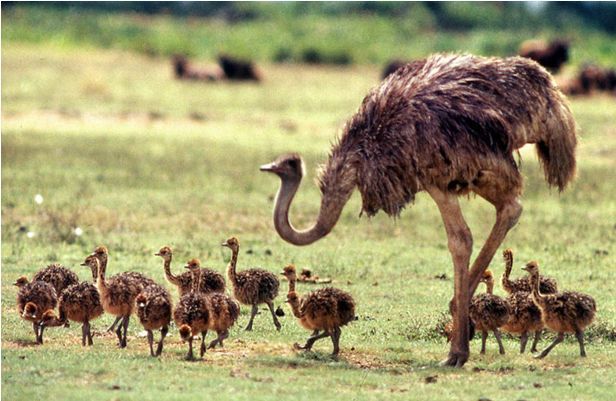 Трясогуска
Стриж
назад
Высота полёта кондора
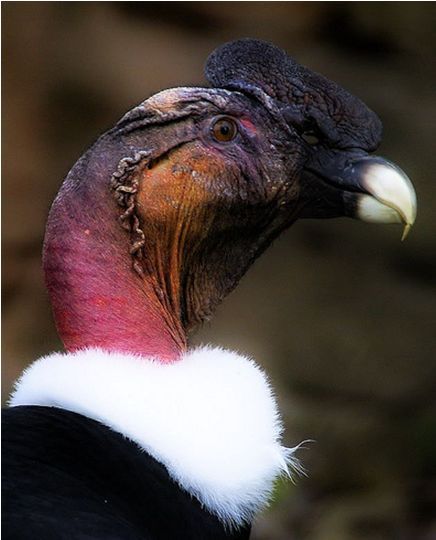 3 км
6 км
2,4 км
назад
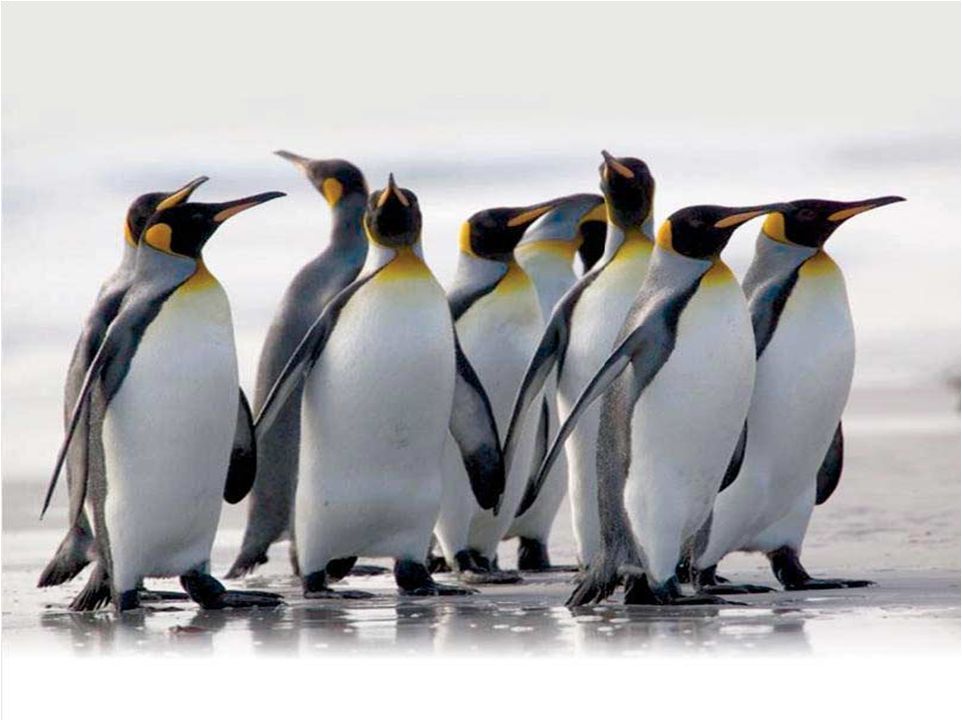 Самое глубокое погружение
императорский  пингвин
перуанский пингвин
черная крачка
пингвин Адели
назад
Самый длинный беспосадочный перелёт
черный аист
тёмная крачка
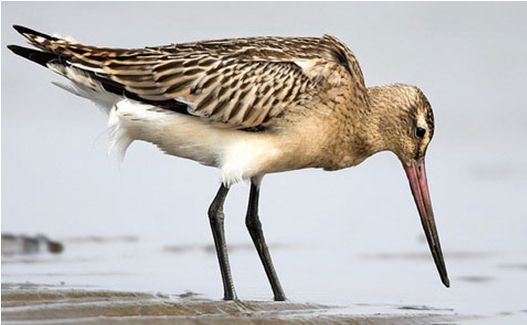 малый веретенник
серые гуси
назад
Самая длинная миграция
рыжый колибри
Обыкновенная крачка
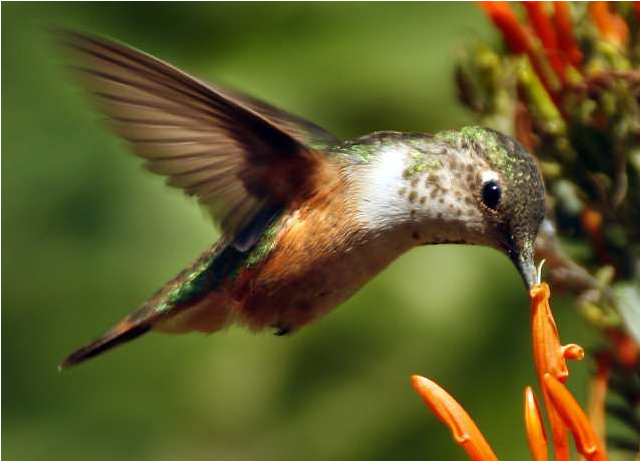 Черный стриж
тёмная крачка
назад
Самый долгий перелет
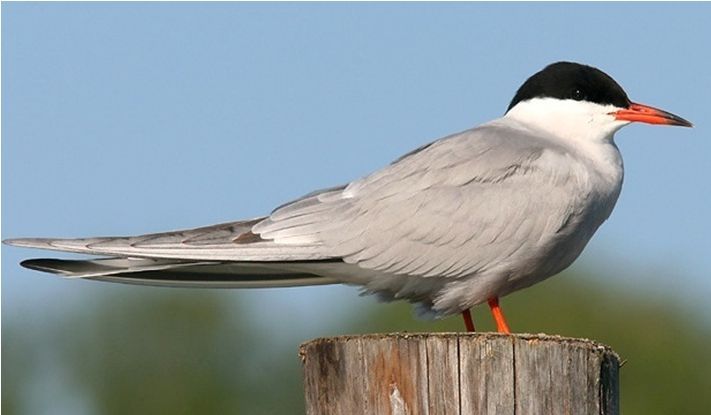 Обыкновенная крачка
Белые лебеди
гага
Серые гуси
назад
Самая летающая птица
Стриж
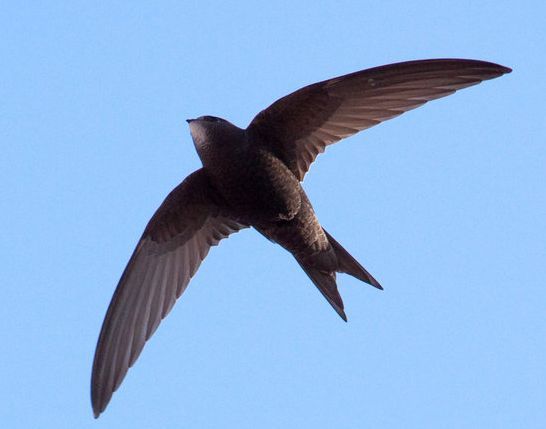 Ворона
Ласточка
Скворец
назад
Скорость при беге 35 км\час
фазан
земляная кукушка
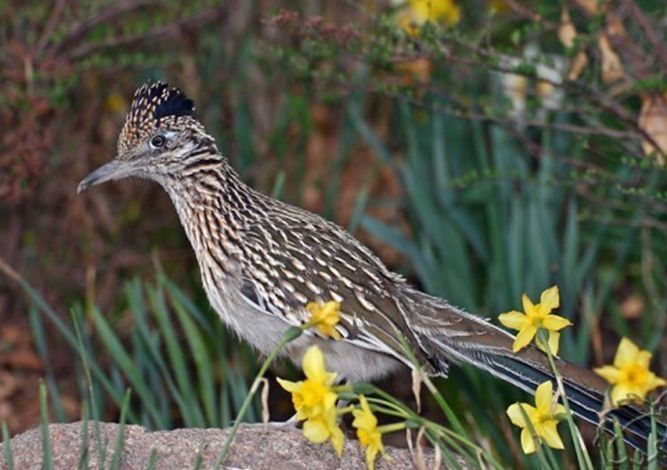 домашняя курица
кроншнеп
назад
Самая прожорливая птица
североамериканская кедровка
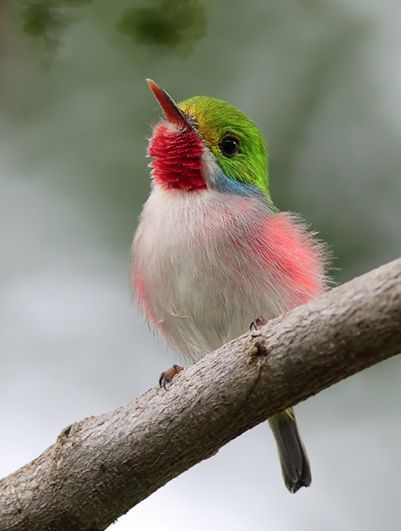 кубинский тоди
беркут
воробей
назад
Самые длинные ноги
малый фламинго
Белый журавль
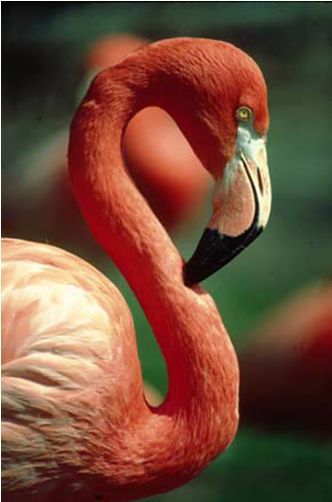 Американский страус
Черный аист
назад
Самые крупные глаза
4 см
7 см
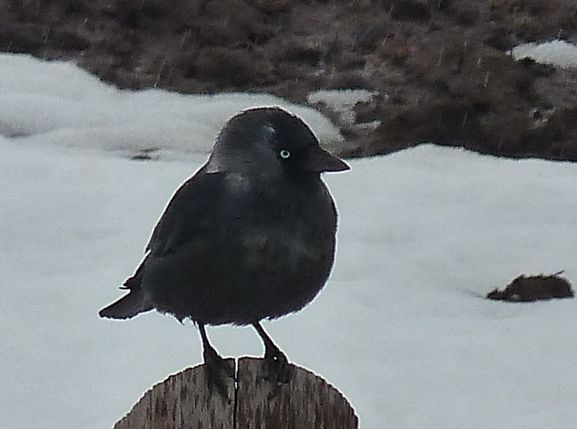 5 см
8 см
назад
Вес самого крупного яйца
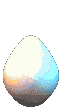 2,5 кг
0,5 кг
1,5 кг
1 кг
назад
Грач, следуя за плугом, способен уничтожить за день
700 червей
500 червей
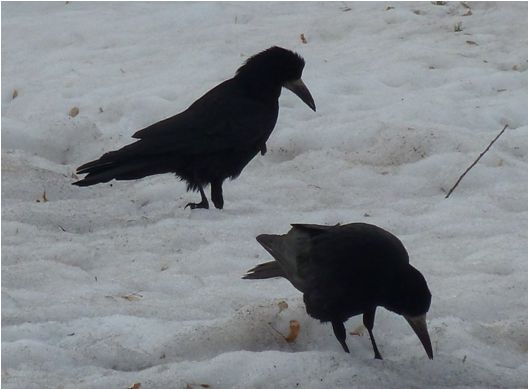 600 червей
400 червей
назад
Какие птицы прилетают к нам позже всех и раньше всех улетают на юг?
жаворонки
Ласточки
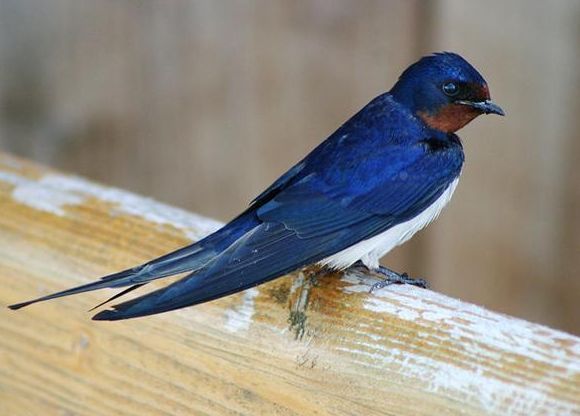 грачи
скворцы
назад
Когда выводит своих птенцов клёст?
В апреле
В феврале
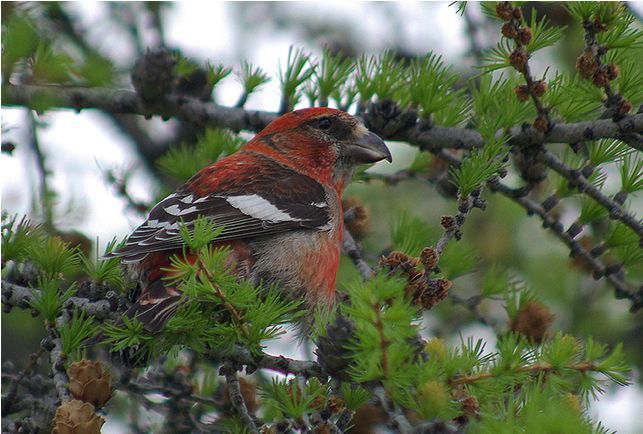 В марте
В мае
назад
У какой птицы самый длинный язык?
У дятла
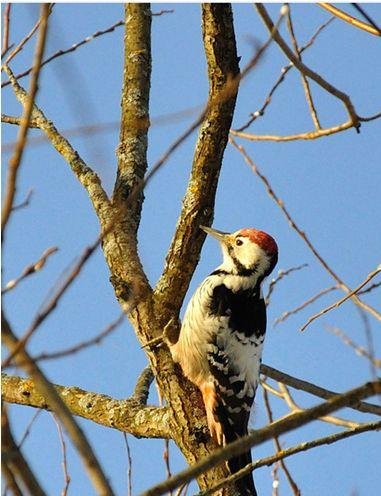 У вороны
У голубя
У кукушки
назад
Какие птицы не высиживают птенцов?
глухарь
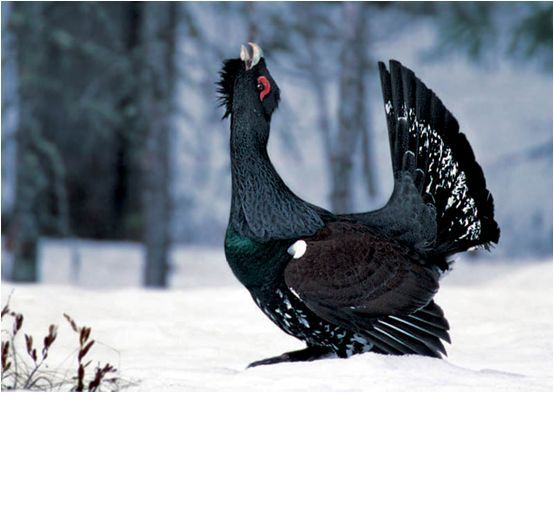 грач
тетерев
кукушка
назад
Какая птица вьет гнездо в форме  рукавицы?
Синица- ремез
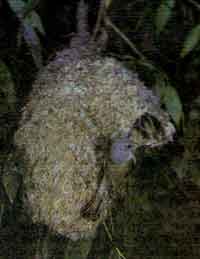 Синица обыкновенная
Синица большая
Синица- московка
назад
Спасибо за игру
назад
Информация об авторе
Агапитова Татьяна Николаевна
Учитель географии, биологии, химии
МОУООШ с. Колянур
Год создания работы 2011